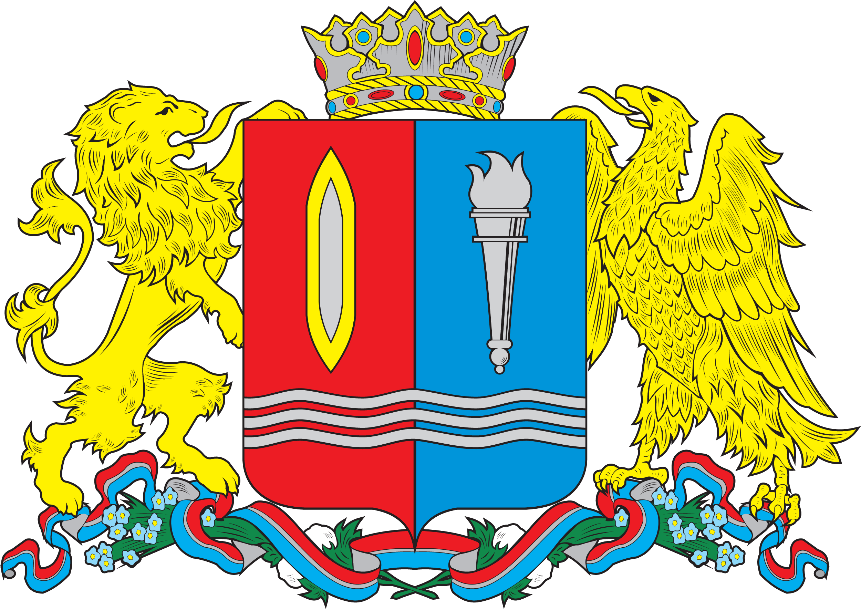 Департамент управления имуществом 
Ивановской области
Отчет об основных результатах работы 
за 2018 год
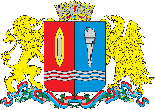 Департамент  управления  имуществом  Ивановской области
Структура юридических лиц, сведения о которых включены в Реестр имущества, находящегося в собственности Ивановской области, по состоянию  на  01.01.2019
Государственные унитарные предприятия
Хозяйственные общества
Бюджетные, казенные, автономные учреждения
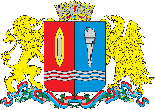 Департамент  управления  имуществом  Ивановской области
Состав объектов недвижимости, учтенных в Реестре имущества,находящегося в собственности Ивановской области
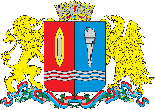 Департамент  управления  имуществом  Ивановской области
В 2018 году Департаментом обеспечена передача:
Собственность Ивановской области
5 объектов недвижимости,
1 земельный участок,
46 единиц движимого имущества
1 объект недвижимости
6 объектов недвижимости,
7 земельных участков, 
 799 единиц движимого имущества
3 объекта недвижимости, 
49 единиц движимого имущества
Собственность муниципальных образований Ивановской области
Собственность Российской Федерации
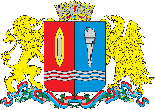 Департамент  управления  имуществом  Ивановской области
В 2018 году Департаментом обеспечена передачав собственность Ивановской области
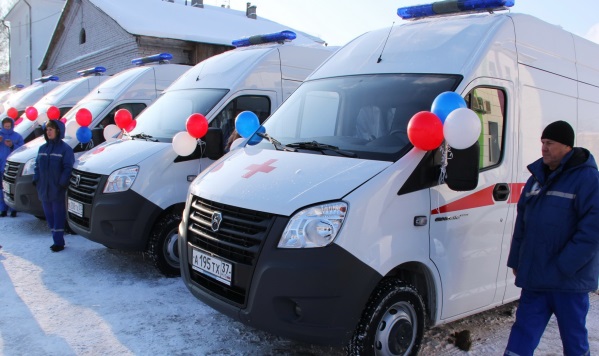 48 автомобилей скорой помощи
22 школьных автобуса
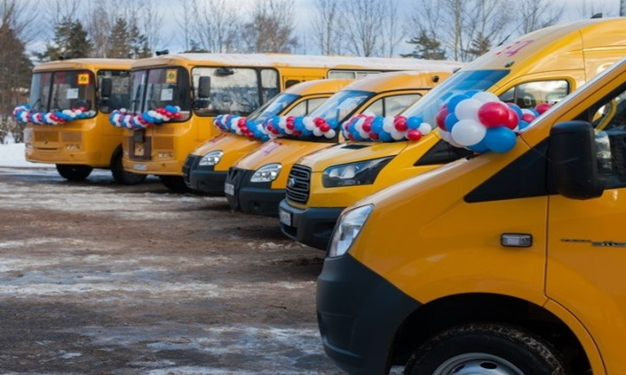 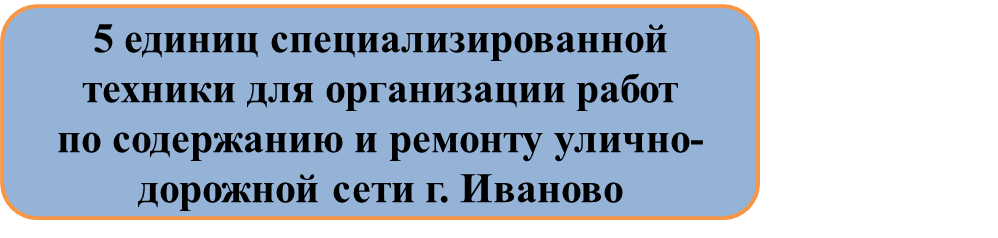 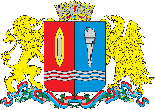 Департамент  управления  имуществом  Ивановской области
В 2018 году Департаментом обеспечена передача в собственность Ивановской области и собственность муниципальных образований Ивановской области следующего движимого имущества:
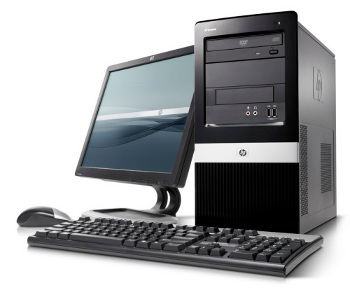 Оборудование для проведения ЕГЭ (автоматизированные рабочие места) 483 единиц
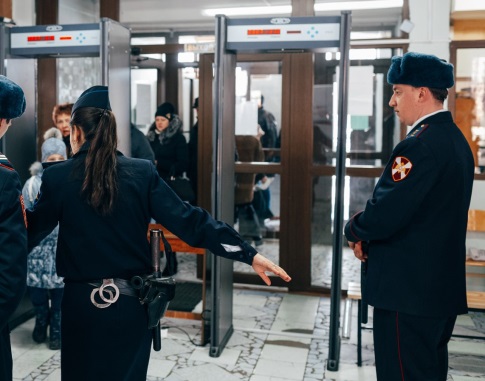 101 стационарный металлодетектор 
(для обеспечения безопасности в период проведения выборов )
9 троллейбусов для обеспечения населения г. Иваново общественным транспортом
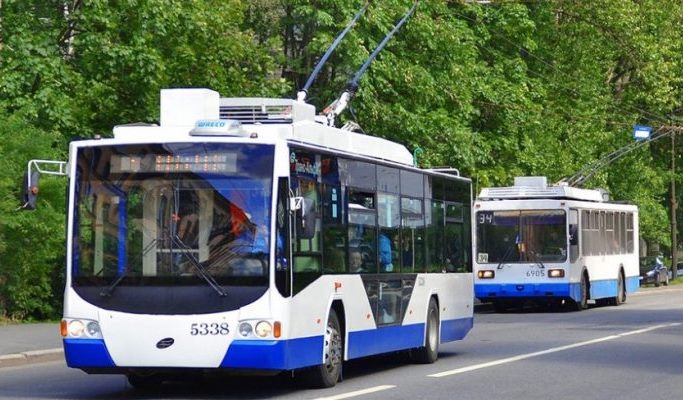 168 томов Большой Российской
и Православной энциклопедий
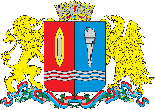 Департамент  управления  имуществом  Ивановской области
Оказание имущественной поддержки субъектам МСП
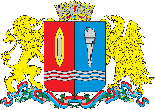 Департамент  управления  имуществом  Ивановской области
Структура распоряжений,  принятых Департаментом в 2018 году
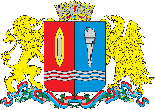 Департамент  управления  имуществом  Ивановской области
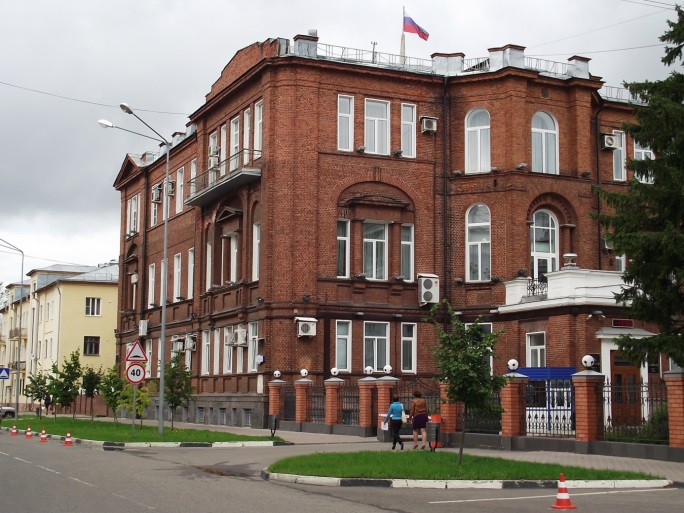 В 2018 году рассмотрено 39 обращений по вопросам изменения категории земельных участков
Подготовлено 12 проектов распоряжений Правительства Ивановской области по вопросам перевода земельных участков, отнесения земельных участков к определенной категории земель
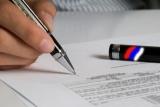 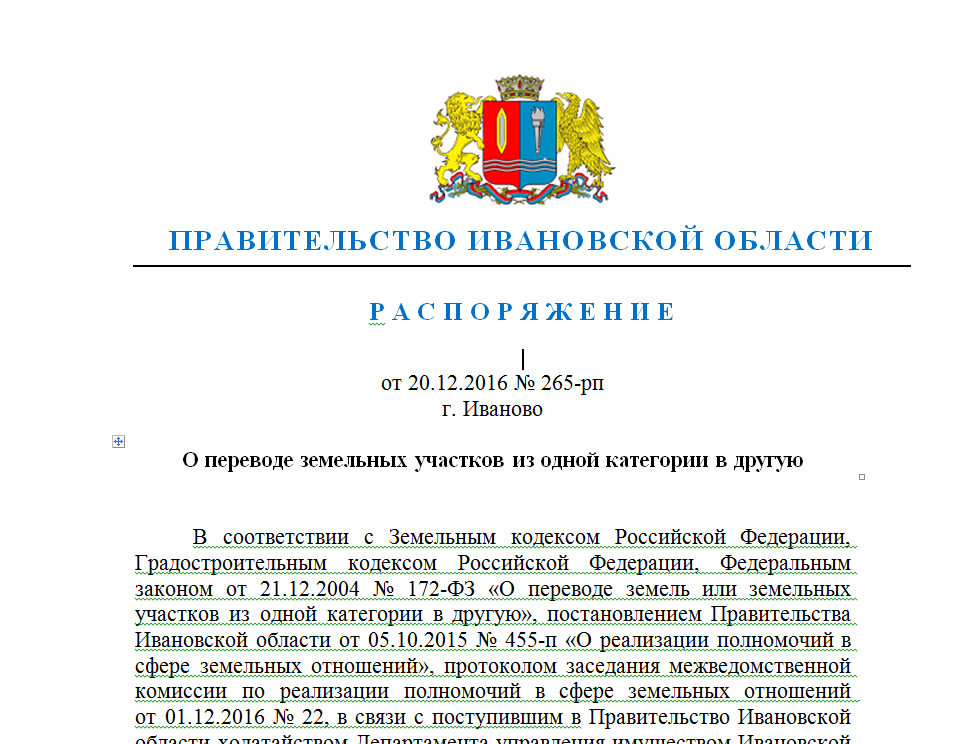 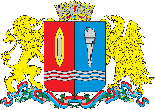 Департамент  управления  имуществом  Ивановской области
Рассмотрено 233 обращения заинтересованных лиц:
 
об утверждении схемы расположения земельных участков на кадастровом плане территории

об изменении вида разрешенного использования земельных участков

об установлении публичных сервитутов на земельные участки в границах полосы отвода авто-мобильных дорог регионального или межмуниципального значения

об утверждении границ охранных зон газораспределительных сетей

По итогам подготовлено 83 распоряжения Департамента.
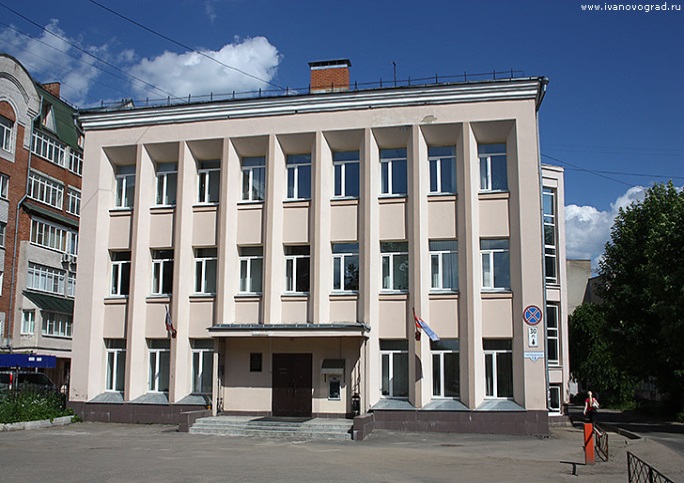 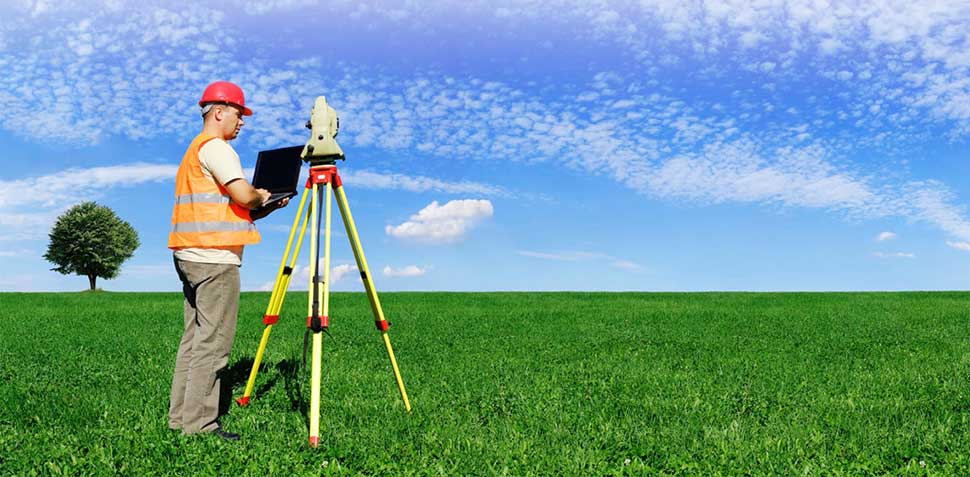 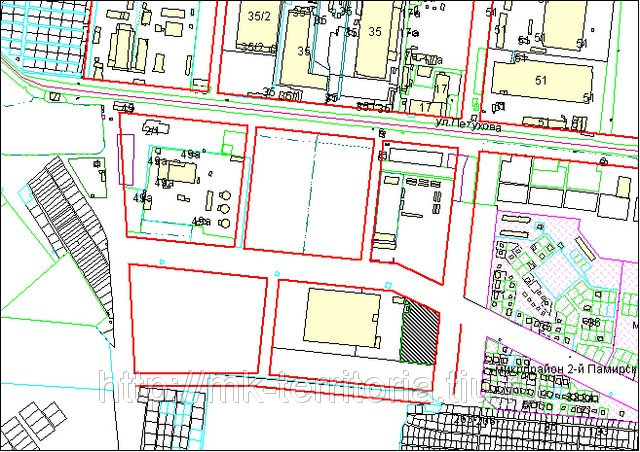 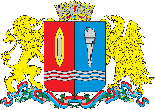 Департамент  управления  имуществом  Ивановской области
Бюджету Ивановской области будет предоставлена субсидия федерального бюджета в размере 838,6 тыс.рублей  в 2019 году.
Средства будут привлечены для выполнения в 2019 году комплексных кадастровых работ на территории:
 Фурмановского района 
 городского округа Иваново
 городского округа Тейково
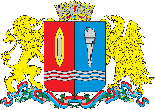 Департамент  управления  имуществом  Ивановской области
Муниципальные образования Ивановской области – участники комплексных кадастровых работ в 2020 году
Верхнеландеховский район Комсомольский район 
Лухский район
Тейковский район 
Фурмановский район 
Южский район
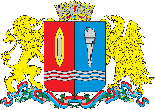 Департамент  управления  имуществом  Ивановской области
Работа Департамента как члена Комиссии по рассмотрению споров  о  результатах определения кадастровой стоимости при Управлении Росреестра по Ивановской области
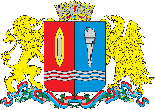 Департамент  управления  имуществом  Ивановской области
Реализация органами местного самоуправления Закона Ивановской области от 31.12.2002 № 111-ОЗ по состоянию на 01.01.2019
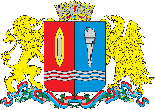 Департамент  управления  имуществом  Ивановской области
Невостребованные земельные доли, га
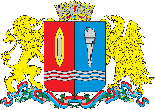 Департамент  управления  имуществом  Ивановской области
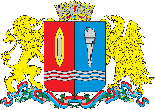 Департамент  управления  имуществом  Ивановской области
Сфера деятельности хозяйственных обществ, акции которых находятся в собственности  Ивановской области
АО «ИвЦЭС», 
АО «ПИ «Гипрокоммунэнерго», 
АО «Газпром газораспределение Иваново»
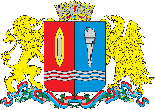 Департамент  управления  имуществом  Ивановской области
Структура администрируемых доходов в 2018 году
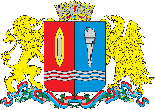 Департамент  управления  имуществом  Ивановской области
Привлечено средств от сдачи в аренду следующего имущества Ивановской области:
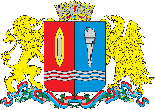 Департамент  управления  имуществом  Ивановской области
Основные перспективы деятельности Департамента в 2019 году
1. Автоматизация деятельности Департамента в части управления имуществом, находящимся в собственности Ивановской области, включая, модернизацию и усовершенствование механизмов учета областного имущества и получения аналитической информации из реестра областного имущества.
2. Координация взаимодействия государственного бюджетного учреждения Ивановской области «Центр кадастровой оценки» и органов местного самоуправления в части получения информации необходимой для определения кадастровой стоимости. 
3. Организация проведения комплексных кадастровых работ  на территории Ивановской области.
4. Работа в рамках компетенции по повышению эффективности оказания имущественной поддержки субъектам малого и среднего предпринимательства, предусмотренной Федеральным законом «О развитии малого и среднего предпринимательства».
5. Мониторинг работы муниципальных образований по реализации  Закона Ивановской области «О бесплатном предоставлении земельных участков в собственность гражданам Российской Федерации» в части формирования, предоставления многодетным гражданам земельных участков.
6. Совершенствование нормативной правовой базы Ивановской области в связи с изменениями в федеральном законодательстве в сфере земельно-имущественных отношений. 
7. Разработка дорожной карты по осуществлению проверок по наличию и использования имущества Ивановской области на пятилетний период.
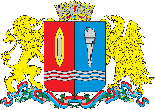 Департамент  управления  имуществом  Ивановской области
Спасибо за внимание!